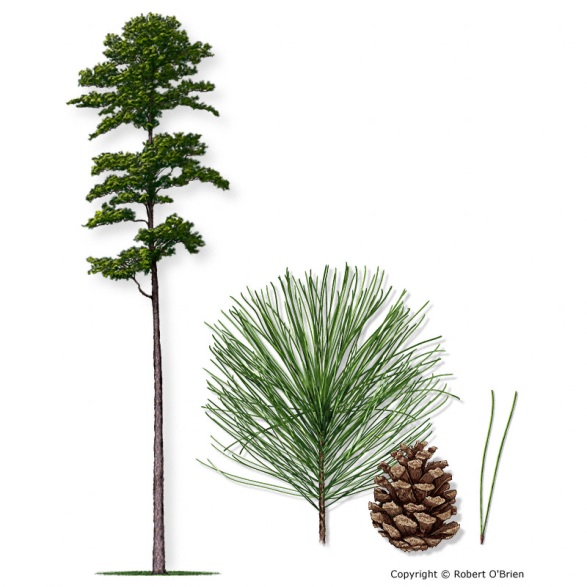 Shortleaf Pine Genetic Resources
Supporting Reforestation & Restoration 
in the Southern Region
Robin Taylor, Barbara Crane, Ben Rowland, Mike McGregor, 
Bobby Joe Ray, USDA Forest Service Genetics Program,
and Clyde Leggins, NC Forest Service

Third Biennial Shortleaf Conference
Shortleaf Initiative, September 2015
Talking Points

Background  
Southwide Shortleaf Genetic Resources Survey
Forest Service shortleaf genetic resources (seed bank, seed orchards, progeny tests, seed production areas)
Forest Service Shortleaf reforestation & restoration activities
Current & future strategies
Partnerships
Shortleaf pine
Pinus echinata Mill.
Largest range of the 4 major commercial southern pines
Across 22 states 
Fire adapted ecosystem, stem crook (re-sprouts after fire)
Cone crop every ~ 5-7 years
Seed shelf life ~15 years
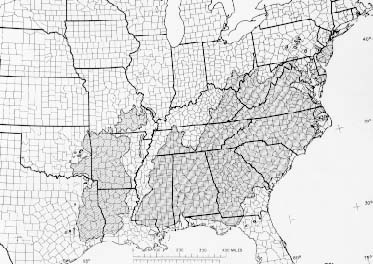 Shortleaf ecosystem
Imperiled ecosystem, 50% lost over the past 40 years
Due to pine beetle outbreaks, lack of fire, changes in forest management practices, changes in land uses

Hybridization occurrences increasing

Restoration plan written by FS
current version being updated by partners

Efforts at increased restoration
artificial & natural regeneration
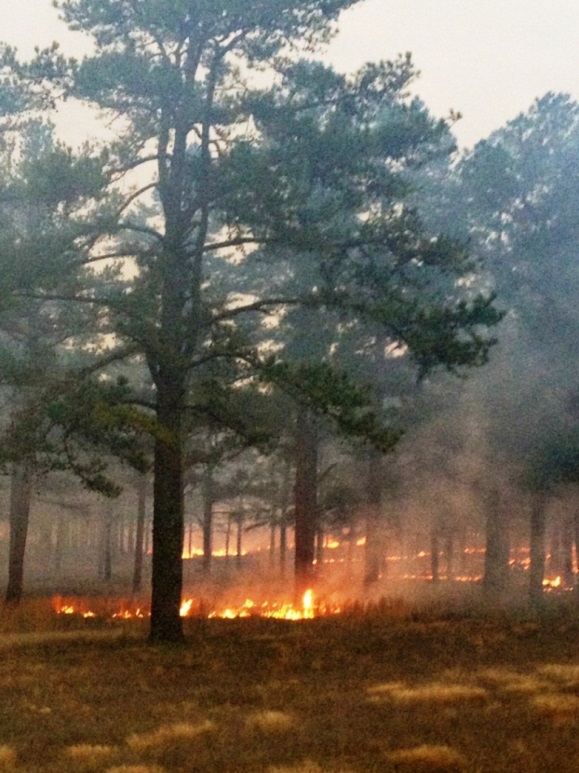 FIA – decline of  
Shortleaf pine
Oswalt, 2013
2012
1980
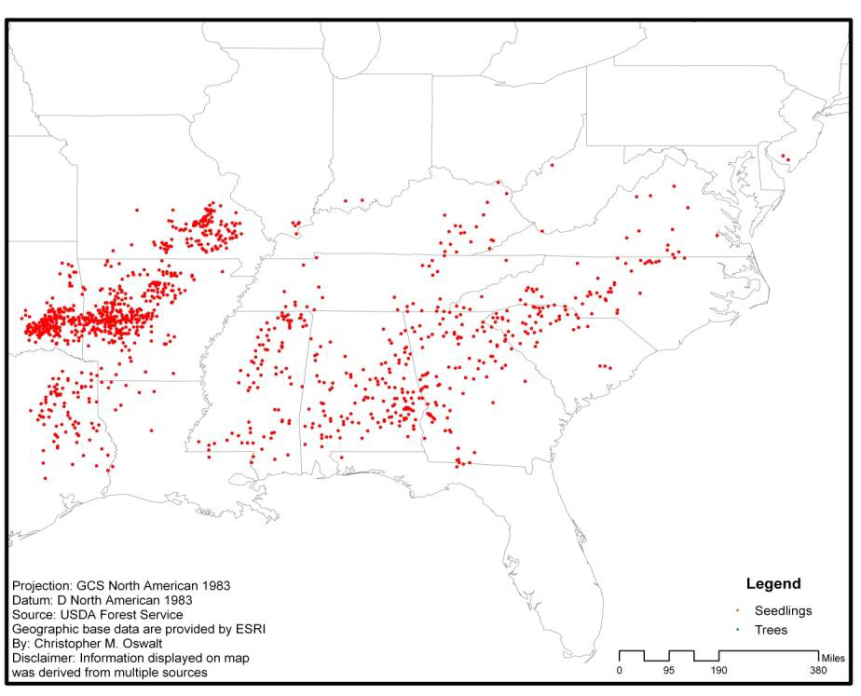 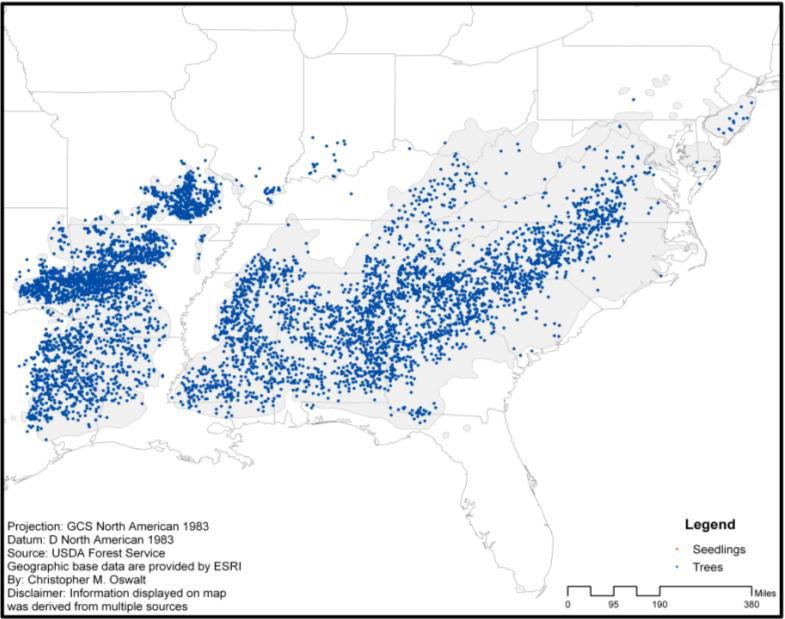 Shortleaf Survey, circulated in 2012 & 2015
Will be posted on Shortleaf Initiative website
Seed orchard acres
Orchard management
Seed inventory
Program intentions
“Genetic Resource & Tree Improvement Capacity: This survey is to assess the shortleaf resources available to meet the current and projected demand for genetically improved shortleaf pine seed.“  		THANK YOU for responding!
Shortleaf Survey Results
State agencies own ~ 9 % of orchard resources
Oklahoma DF		  ?
Tennessee  DF	  9 acres
Arkansas DF		14 acres
Kentucky DF	 	15 acres
Georgia FC		4 acres
NC Forest Service 	18 ac
FS owns & manages 91% of all shortleaf resources
Industry – none (Plum Creek, Rayonier, Weyerhaeuser)
LA Forestry Seed Co., Southern Seed Company – seed only
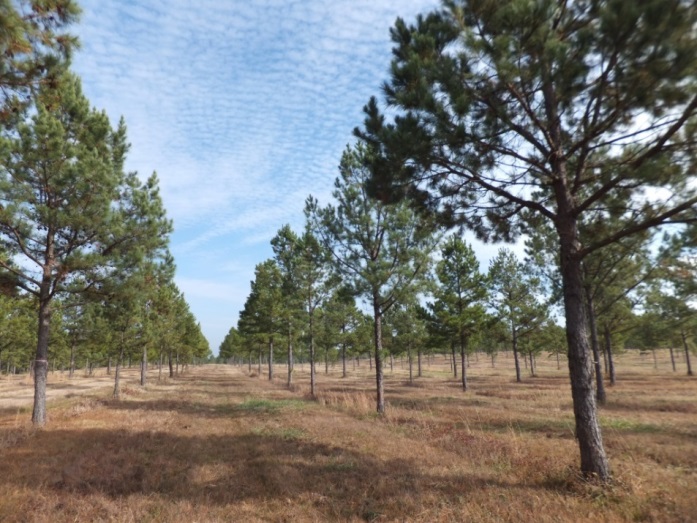 Talking Points

Background  
Southwide Shortleaf Genetic Resources Survey
State of Forest Service shortleaf genetic resources (seed bank, seed orchards, progeny tests, seed production areas)
Forest Service Shortleaf reforestation & restoration activities
Current & future strategies
Partnerships
Forest Service Shortleaf genetic resources
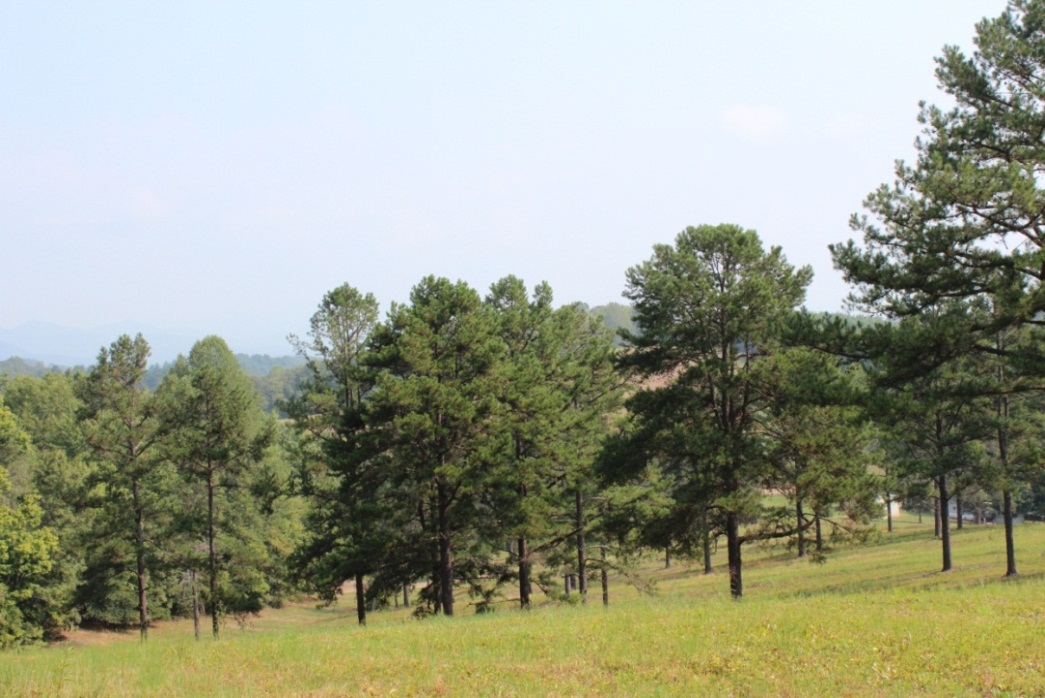 Shortleaf seed orchards:
505 acres 1st Generation, planted in 1960’s
  27 acres 2nd Generation, planted 1990’s
    0 acres 3rd Generation
    0 acres Seed Production Area
Shortleaf seed orchards in NC, MS, LA, ARK
Mt Ida
Beech Creek
Stuart
MS
Forest Service Shortleaf progeny tests:
155, established 1982 - 1993, resurrected, documented, monumented, silviculture prescriptions written
Data collection for Appalachian seed zones – tentative FY17, funding dependent
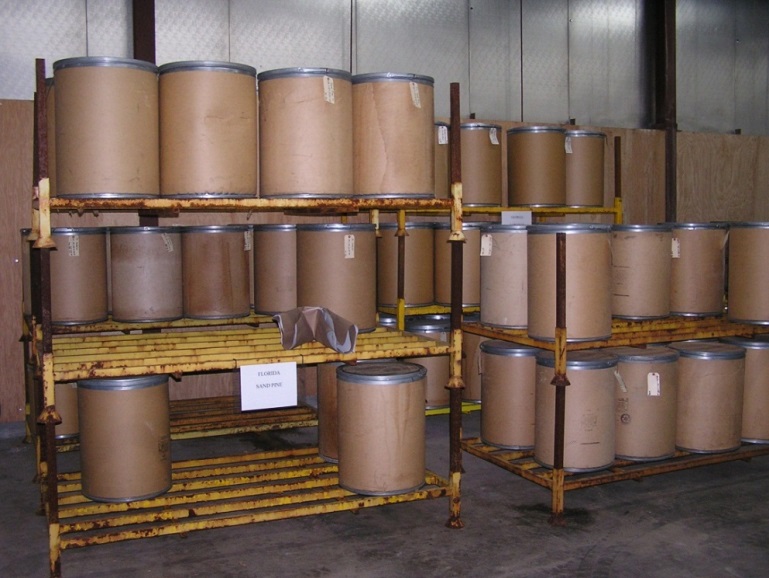 FS Shortleaf 
seed inventory:
4534 lbs. (90% ARK source)
Collected 1984 – 2014
Need Appalachian seed
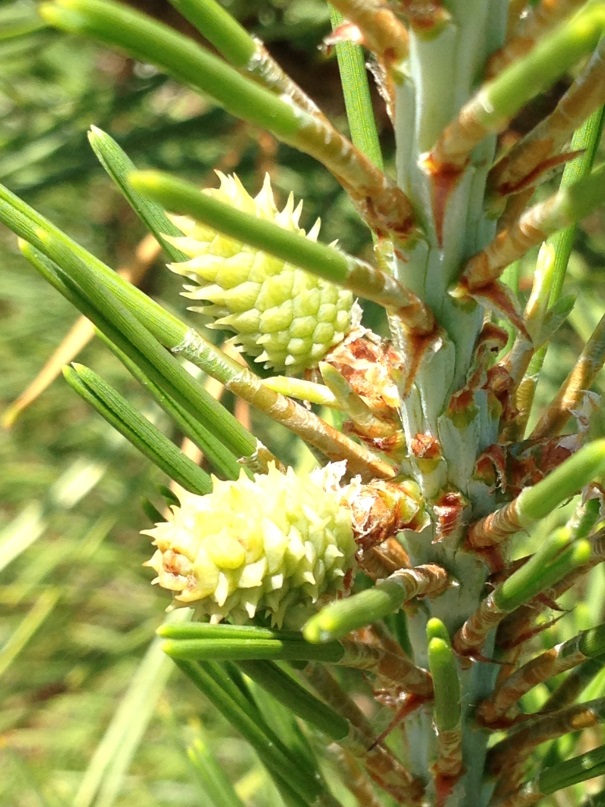 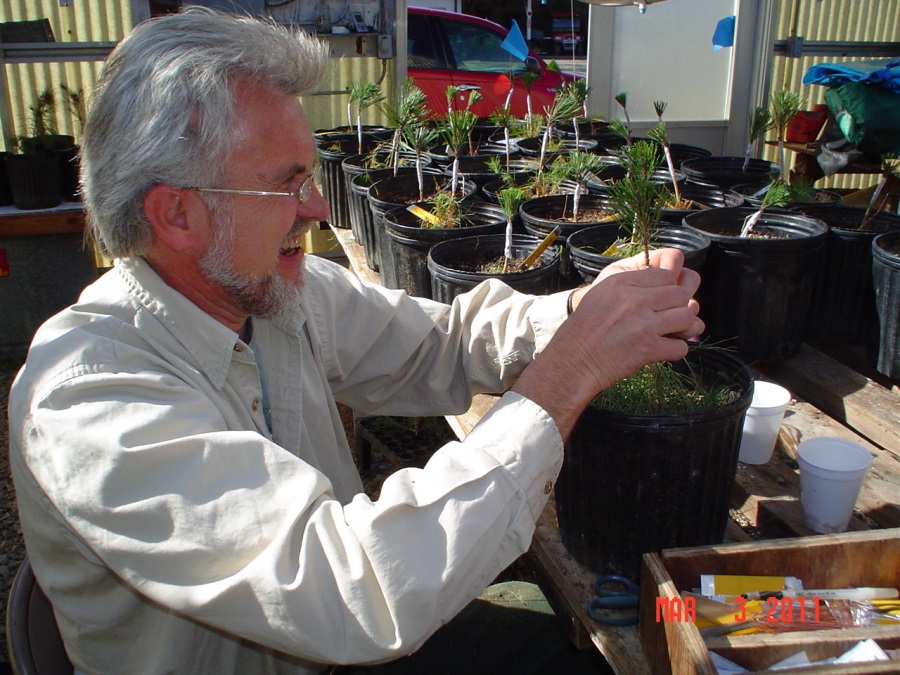 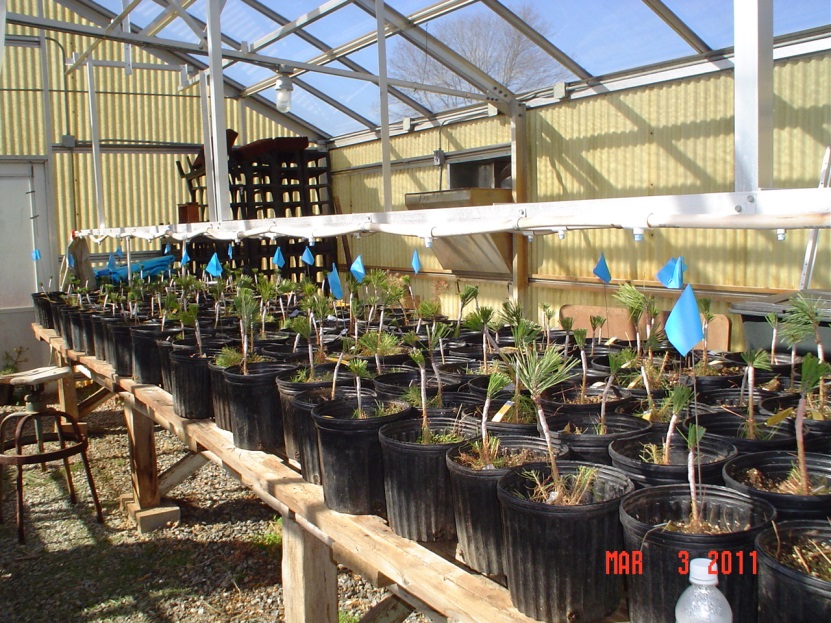 Working with NC Forest Service,
Building up 2nd gen orchards, 
Using progeny test data, 
Graft scion from selections

Anyone else interested?
Talking Points

Background  
Southwide Shortleaf Genetic Resources Survey
State of Forest Service shortleaf genetic resources (seed, orchards, progeny tests, seed production areas)
Forest Service Shortleaf reforestation & restoration activities
Current & future strategies
Partnerships
START WITH 
CRITICAL QUESTIONS:

What is the most appropriate genetic material to plant that will grow a healthy, diverse and sustainable forest?  
50 - 100+ yr. rotations
 
Forests need to be resilient 
Climate change variability's are occurring faster than some tree species ability to respond.
Is shortleaf a resilient species? 
Is it a generalist or specialist?
Shortleaf
Follow seed zone guidelines
100 year+ rotation
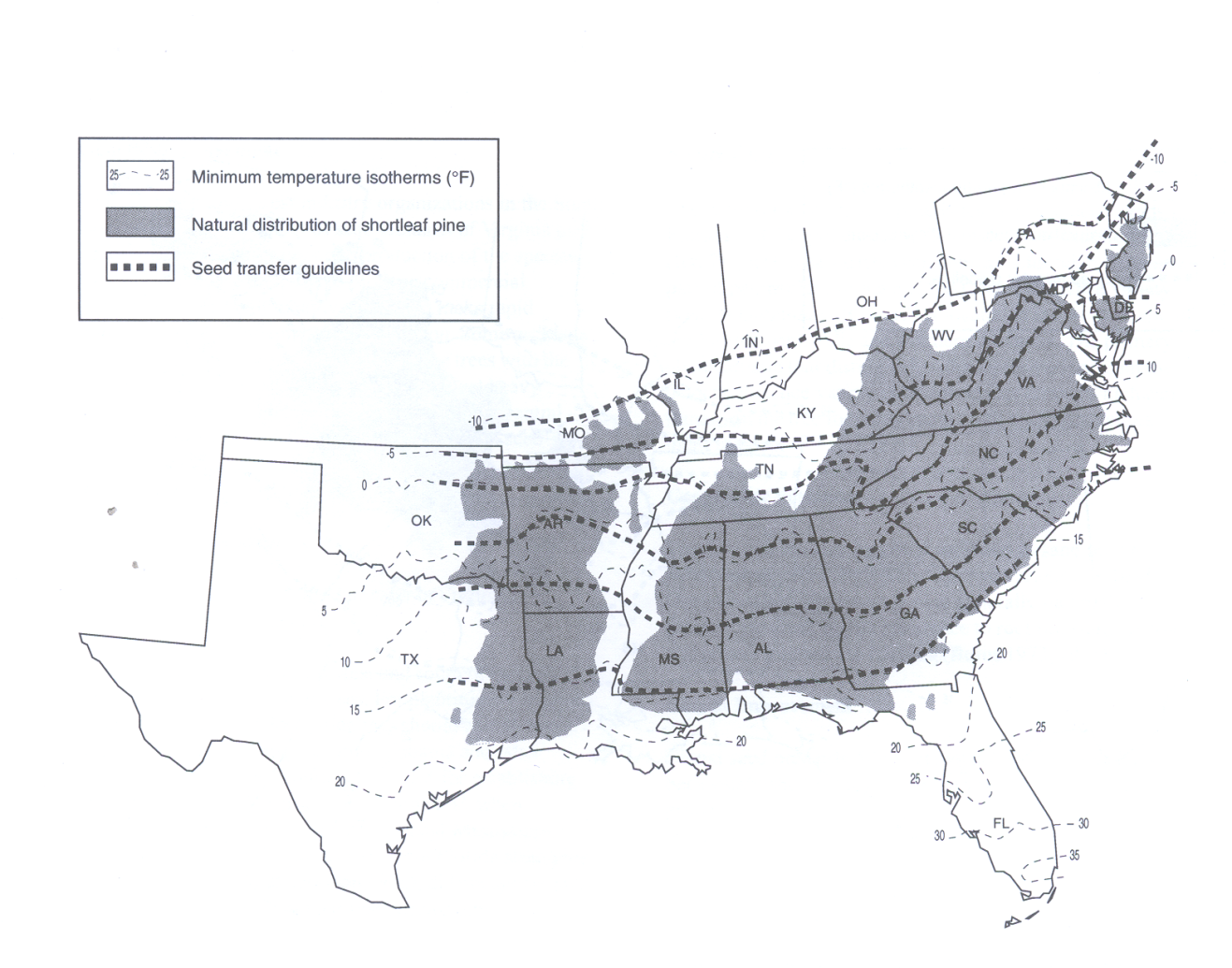 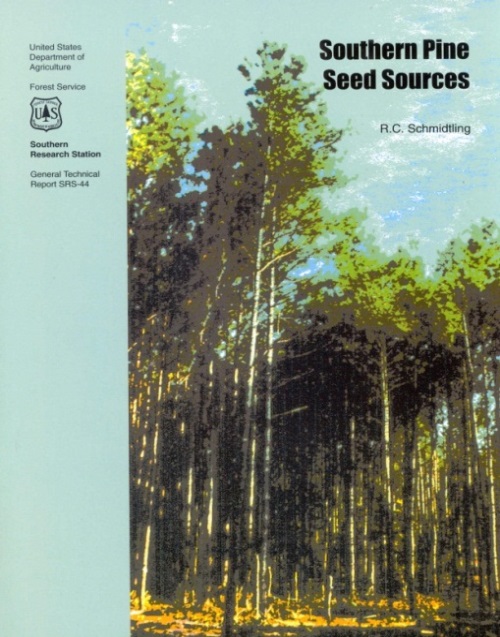 Time for an update?
Developed using past and current genetic information & climatic conditions to designate seed sources & seed zones.
HOWEVER  will it be pertinent for future seedling 
deployment?  Under the threat of climate change?
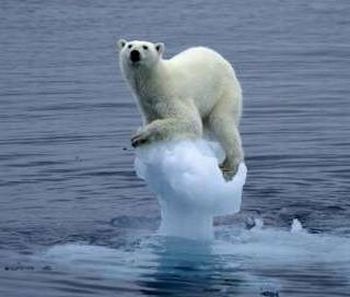 Climate change
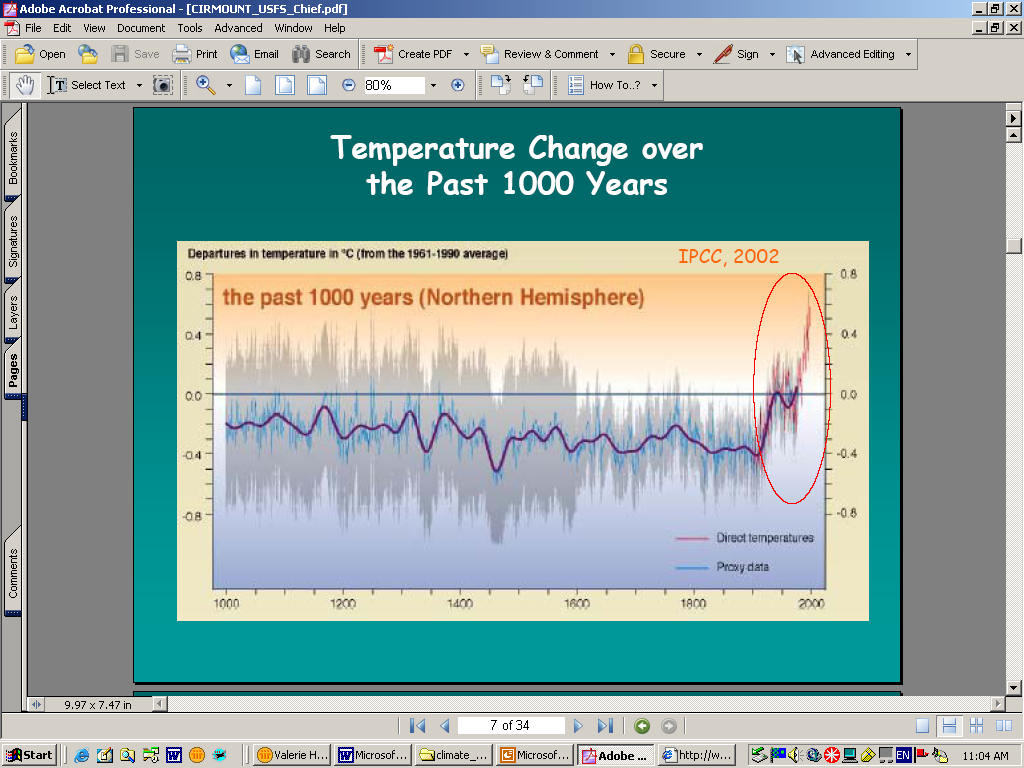 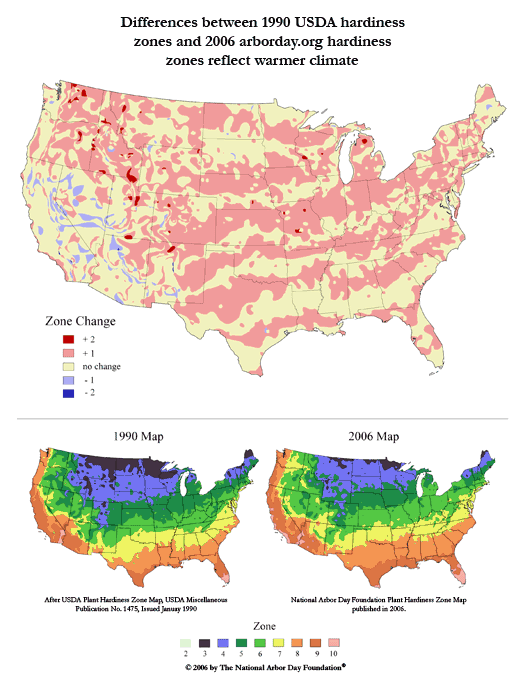 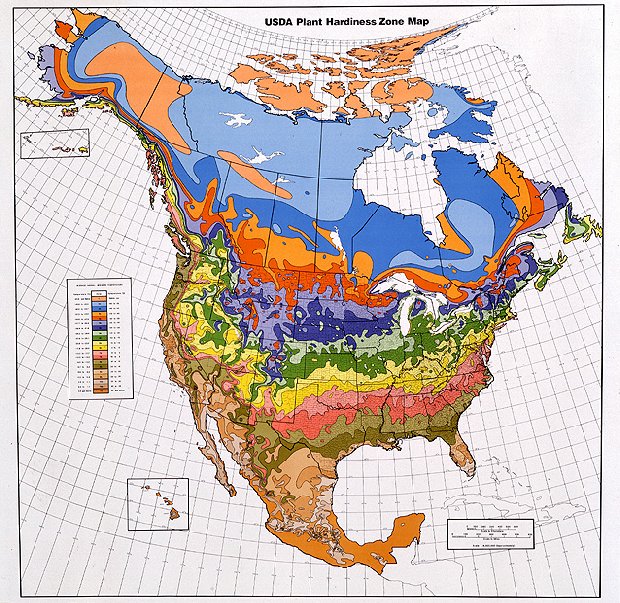 What should we do OR modify operationally to prepare our future forests to be resilient?
Seed zones are changing
Forest Service
 National Guidelines for National Forests
Goals, Principles and Recommendations 
for Enhancing Forest Resiliency
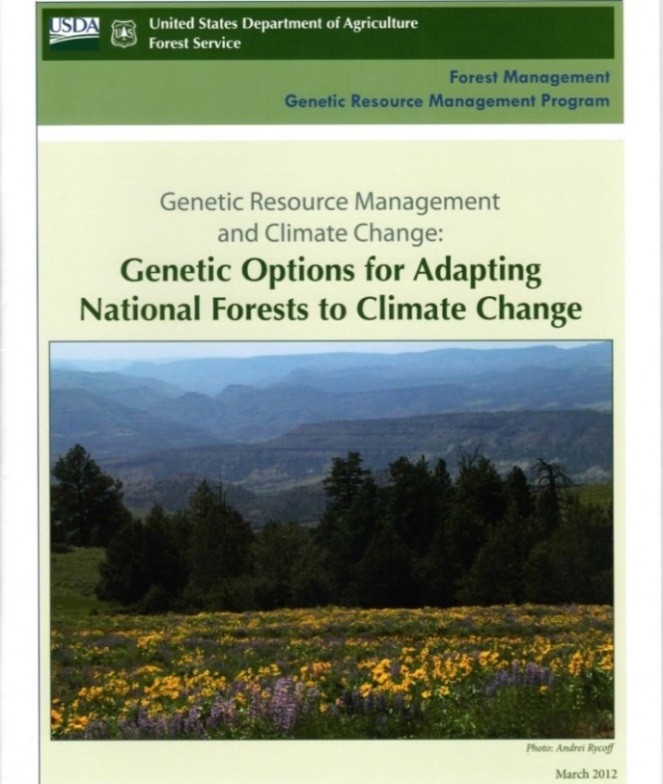 2012
Planting in the right areas – 
for now and for the future

New seed zone development & application
Mix seed lots from adjacent N/S seed zones, plant in N seed zones, e.g. mix zone 7 & 8 seed, plant in zone 8
Seed forecasting – is there enough seed?
Understanding tree physiology & seed biology 
Genecology studies – to understand adaptation
Assisted migration studies
Shortleaf x loblolly hybridization
A serious concern:
SHL x LOB hybridization study, Oklahoma State U, Stuart & Will, FS provided funding 
No adaptive crook to re-sprout after fire

What we are doing about it:
DNA fingerprinting Forest Service orchards to eliminate hybrids (National Genetics Lab “NFGEL”)
Cutting down loblolly around the orchard and within the orchard > minimize loblolly pollen cloud
Continue to do prescribed burns to
	kill hybrids
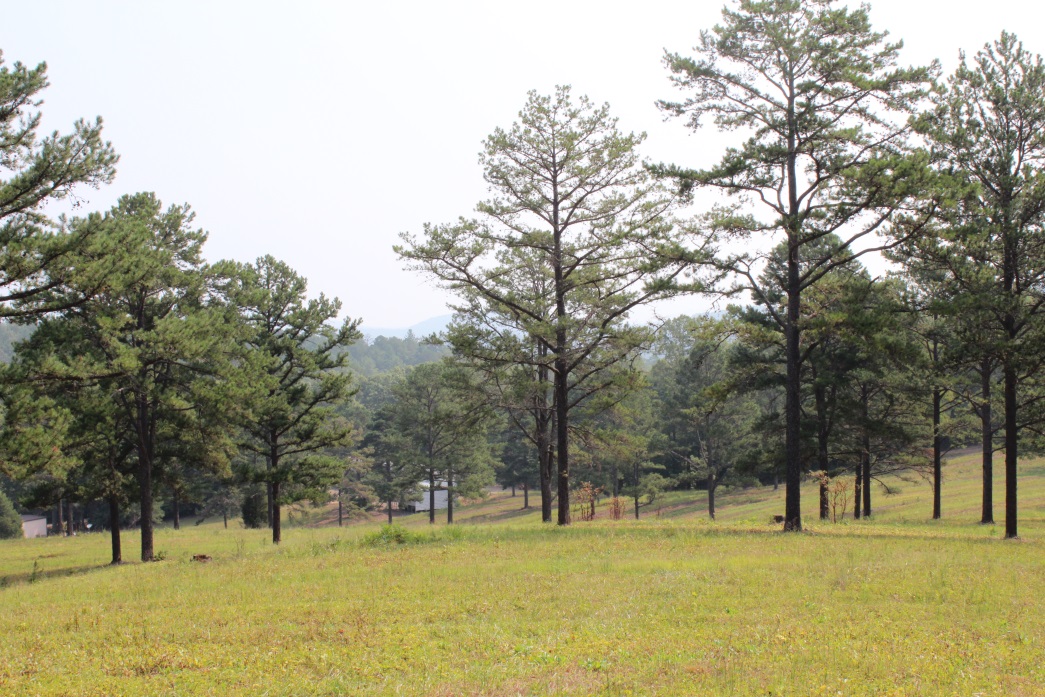 Talking Points

Background  
Southwide Shortleaf Genetic Resources Survey
State of Forest Service shortleaf genetic resources (seed, orchards, progeny tests, seed production areas)
Forest Service Shortleaf reforestation & restoration activities
Current & future strategies
Partnerships
Current Strategies 
Seed Need Projections - on a 5-year cycle
based on reforestation needs
For example:
Plant 1+ million shortleaf seedling annually
Future Strategies
EFETAC 
Eastern Forest Environmental Threat Assessment Center


Developing new tree range maps (FORECasts)
R8 will use for seedling deployment
R8 will be mixing seed sources in the new planting zones
Longleaf and Shortleaf – taking risks in small areas

“Determining Suitable Locations for Seed Transfer under Climate Change, Potter & Hargrove, 2014
http://www.forestthreats.org/research/projects/project-summaries/assessing-forest-tree-risk
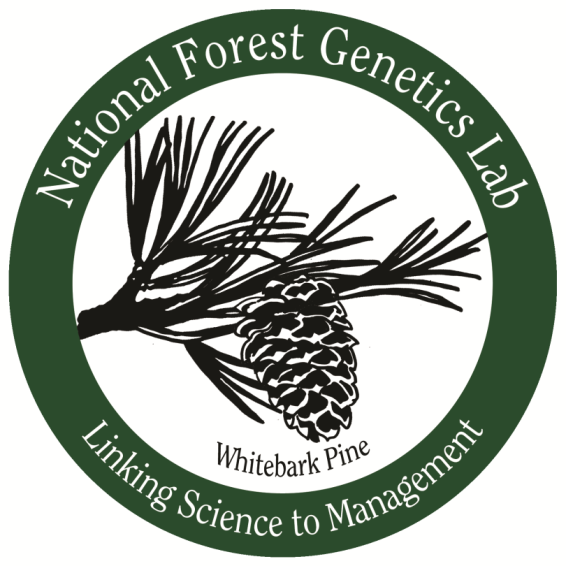 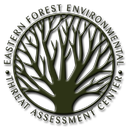 Partners - FS R&D, state agencies, universities, nurseries, Shortleaf Initiative group, etc.
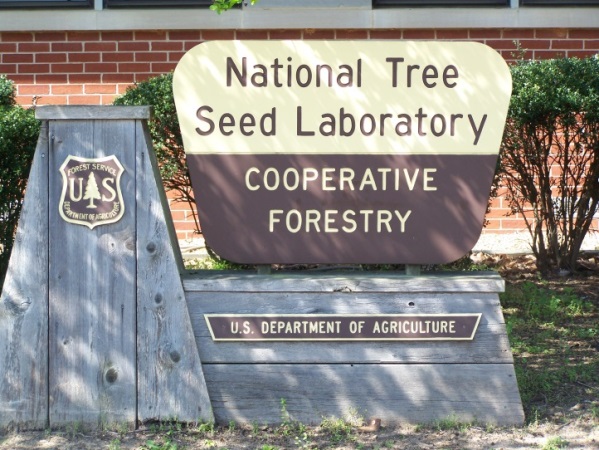 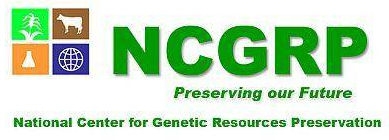 Same Challenges continue…

  
LIMITED Resources (people, funding) 

Scarcity of seed for the Appalachian areas

Need to establish additional 2nd gen. seed orchards for missing seed zones
Funding is needed
More partners involved
Need grafting expertise
Where to plant to ensure resiliency? 
Data collection & analysis
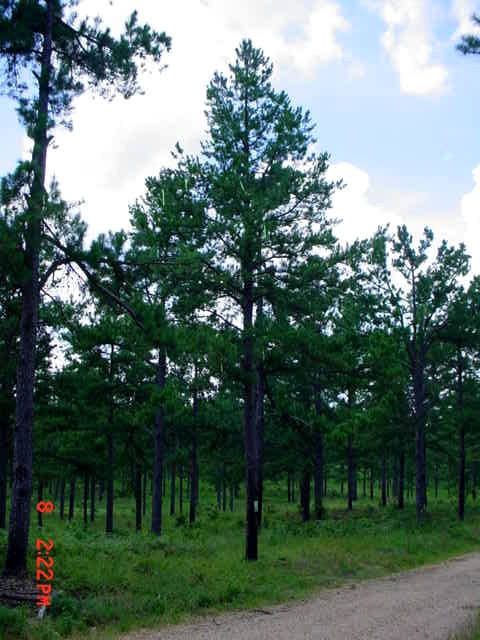 Thanks!
barbaracrane@fs.fed.us